組合員のみなさまへ
益城町復興
202４年 ３月
組合員活動部
生活協同組合くまもと
第２回ウオーキング大会ｉｎ生協くまもと
～	史跡と地震からの復興、かわりゆく街を歩く	～
日時：２０２４年４月１３日	（土）参加費：	３００円
集合場所：益城町公民館津森分館
（上益城郡益城町上陳 363-1）
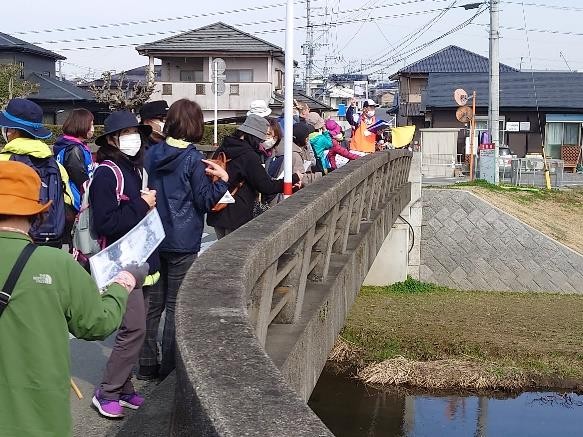 参加募集：	５０	人
＊応募者多数の場合、抽選となります
昨年のウォーキングの様子
スケジュール
※益城町公民館津森分館へは現地集合していただき、現地解散となります。
※持ってくるもの・・・水筒・タオル・着替えなど
お申込方法
・右の 2 次元コードより、必要事項を入力のうえ送信ください。
➀組合員名（申込者） ②メールアドレス	③組合員番号 ④携帯番号
④同行者のお名前と年齢 （申込者以外に参加される方）
※応募締切日：４月５日（金）
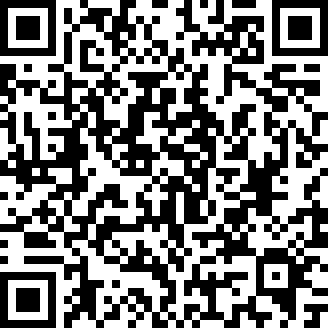 問合せ先：生協くまもと無店舗サービスセンター	096－287－1300	受付時間１０時～１６時
あらかじめご了承ください
・申し込み多数の場合、抽選とさせて頂きます。抽選の結果は、携帯へショートメールをさせていただきます。
発信元の携帯番号は、090－1362－7875 です。
・今回いただいた個人情報は、この企画のみに使わせていただきます。
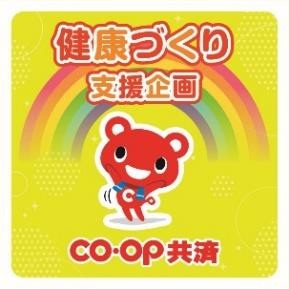